CIP Budget NarrativePrerequisites
Oregon Department of Education
[Speaker Notes: Please respond in the chat]
CIP Budget Narrative: Prerequisites
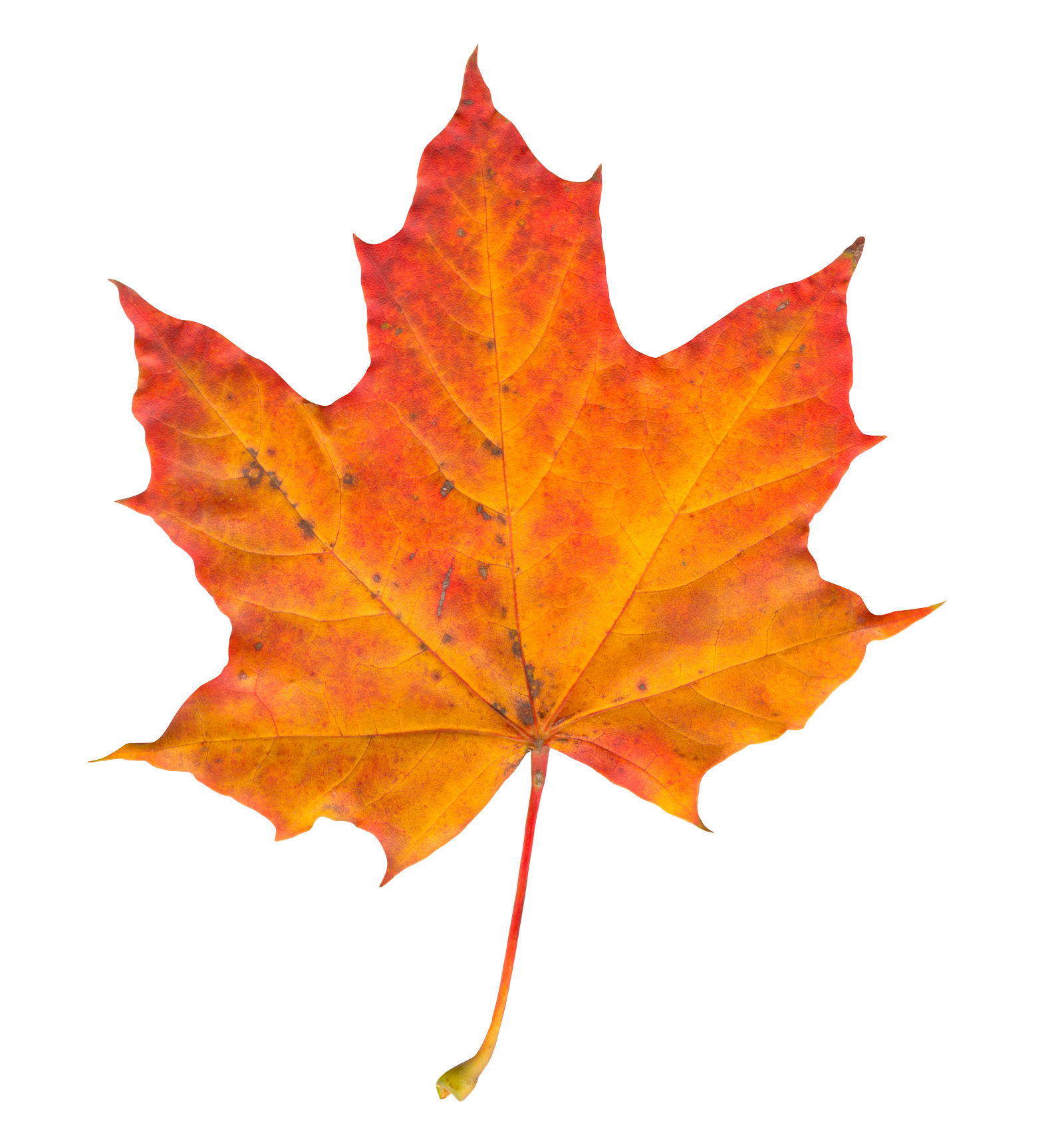 Assurances
School Prayer Certificate
Contacts
Private Schools
Consolidated Spending
Releases 20% of ESEA Funds
Oregon Department of Education
2
[Speaker Notes: 5 pre-requisites required in the CIP Budget Narrative

Once these are complete the district will have access to 20% of your ESEA funds.

There has been a change to the timeline around two of the prerequisites. The Assurances and School Prayer Certificate are due June 30th for the next CIP BN cycle. 

Our goal in adjusting this timeline is to better align ODE’s application process with federal regulations and reduce the burden of submissions that occur at the start of the school year. Applications must be considered “substantially approvable” before districts can obligate funds. By making this change to the timeline, submission of these two prerequisites will ensure that a district’s application meets this federal criteria.]
Assurances & School Prayer – Due June 30!
Assurances
Applies to program activities and expenditures of funds
Complete list of Assurances

School Prayer Certificate
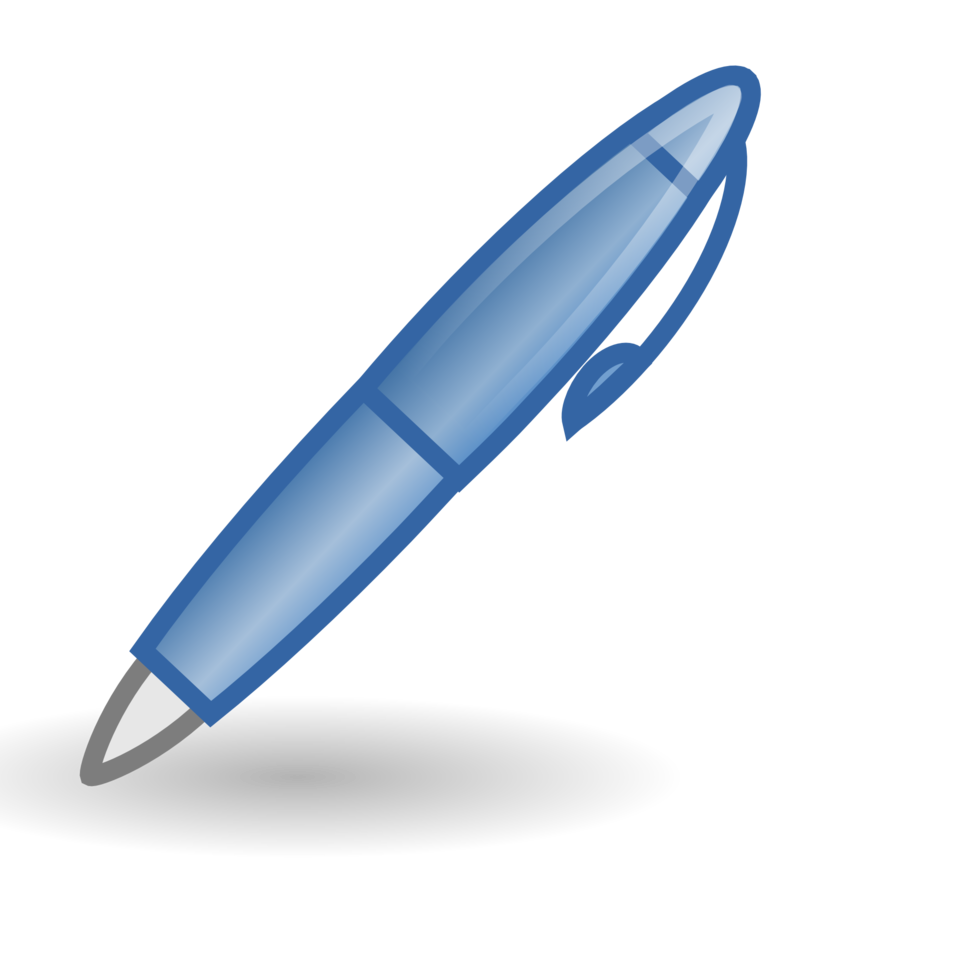 To Do:
Download the documents
Superintendent or designee signs forms
Scan and upload to the SmartSheet link provided in the document
Oregon Department of Education
3
[Speaker Notes: What am I promising to do?

ASSURANCES
These assurances apply to program activities and expenditures of funds. 

Legal responsibility of the district.

The District certifies the following statements:
The District understands and will comply with the provisions, regulations and rules of the Elementary and Secondary Education Act (ESEA) as reauthorized under the Every Student Succeeds Act (ESSA).
The District will use federal funds to supplement the district’s existing programs and will not use federal funds to supplant existing or reduced general or other funds.
The District will provide, on request, other data as required.
The District will complete and/or revise the Continuous Improvement Plan with team planning and input from teachers, principals, program administrators, parents, community, and other required participants.
The District understands and will comply with all applicable assurances for Federal Grant Funds. For a complete list of assurances please visit the Oregon Department of Education’s CIP Budget Narrative – Spending Workbook webpage (https://www.oregon.gov/ode/schools-and-districts/grants/ESEA/Pages/BN.aspx)

School Prayer

school districts must certify in writing to the Oregon Department of Education, that no policy of the school district prevents, or otherwise denies participation in, constitutionally protected prayer in public elementary and secondary schools as detailed in February 7, 2003 guidance by the U.S. Department of Education.]
Contacts – Due October 1
Provide address, emails, and phone numbers for:
District leadership
Fiscal contacts
Program coordinators
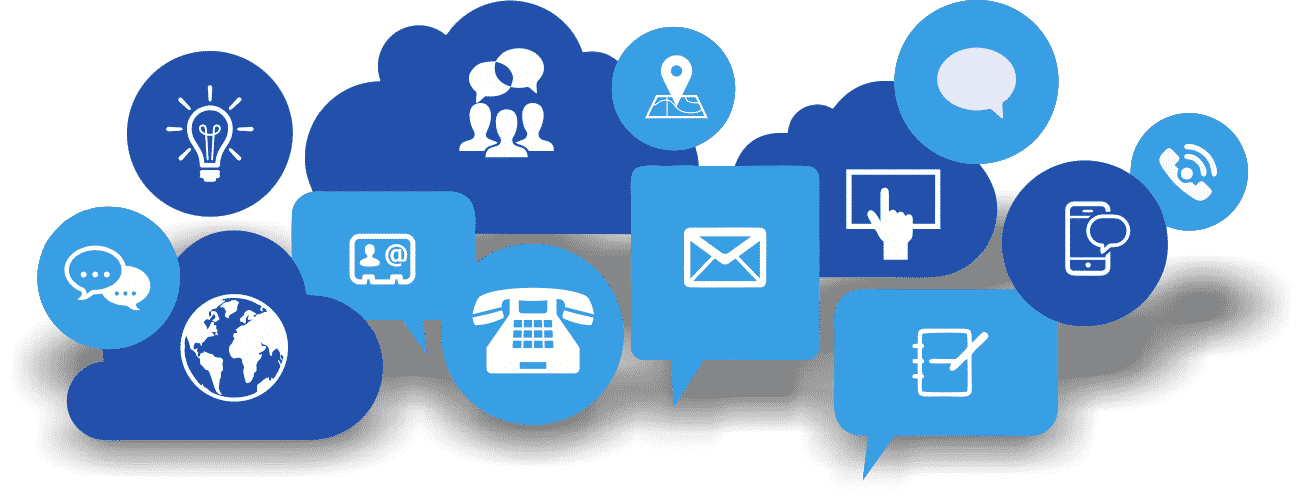 Oregon Department of Education
4
[Speaker Notes: This can and should be updated throughout the year.

Federal Systems Team uses this to run a report and contact districts.]
Private Schools – Due October 1
Tell us about the private schools in your district!
Private School Name
Private School Administrator
Private School Prior Year Enrollment
Date of the district consultation with the Private School
Which programs will they participate in?
 
**This information informs Title applications in the budget narrative**
Contact: Janette.Newton@ode.oregon.gov
Oregon Department of Education
5
[Speaker Notes: - Private School name
- Private School Administrator
- Private School's prior year’s enrollment
- Date of the School District's Consultation with the Private School

Participation in various federal fund programs.

Janette Newton]
Consolidated Spending – Due October 1
Accept, Decline, or Transfer Funds
Transferability:  Title II-A and Title IV-A can be transferred into other formula grants the district receives.  
Funds do not move in EGMS!
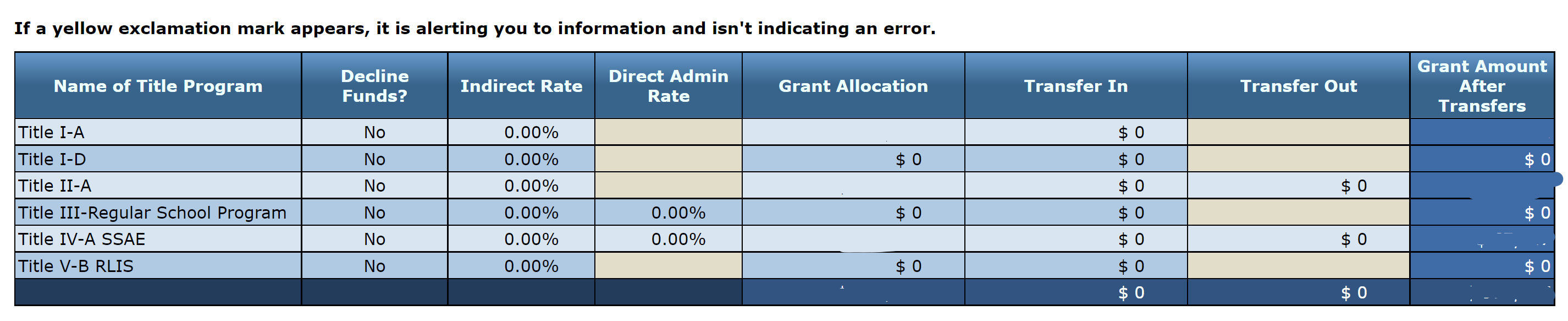 Oregon Department of Education
6
[Speaker Notes: The law allows for districts to transfer some or all of specific federal formula grant funds from one title program to another in order to best meet identified needs. There are no limits on the amount of funds an LEA may transfer, but an LEA may only transfer funds into programs for which it is already receiving an allocation. Once funds are transferred, they take on the identity of the title program into which they are transferred and must be spent under rules applicable to that program.

The funds must be claimed under the program in which they were initially received. For example, an LEA receives $20,000 in Title IV, Part A funds and chooses to transfer all of those funds into Title I, Part A. Even though the funds are transferred and follow the requirements of the Title I, Part A program, the funds must be claimed in EGMS under Title IV, Part A.

This is also the section of the CIP budget narrative where the district enters its indirect rate. ODE calculates district indirect rates on behalf of ED. Districts must receive their approved indirect rate from ODE’s Office of Finance and Information Technology (Julie Hansen) and may charge up to the approved percentage to the federal grant for any indirect costs associated with the grant. The indirect rate expires annually and districts must apply for it by September 30th each year through the district secure site. Districts are not required to claim indirect costs, but may not charge indirect to a grant without an ODE-approved indirect rate.]
Consolidated Spending: Indirect/Direct Rates
Indirect Rates
Negotiated by each district with ODE School Finance

IMPORTANT UPDATE: Title III-A and IV-A Direct Rate limit of 2%
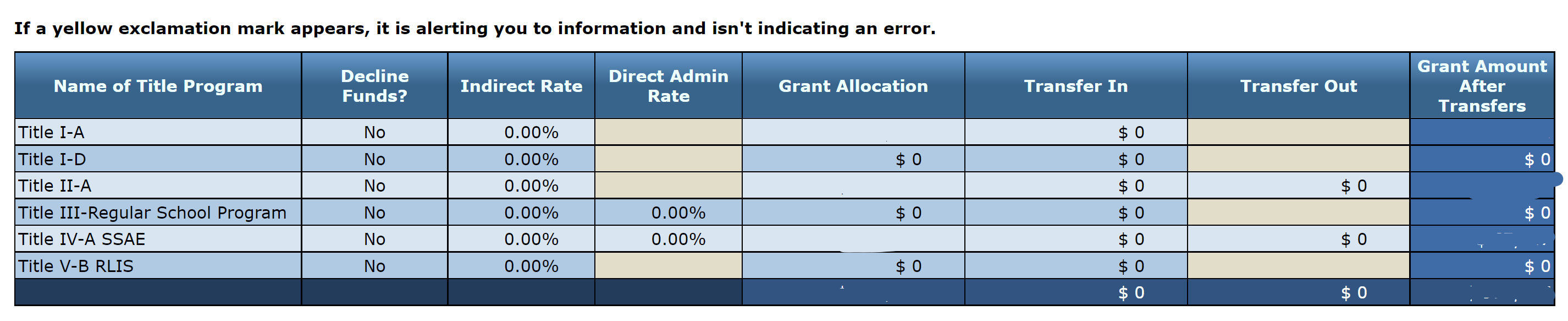 Oregon Department of Education
7
[Speaker Notes: The Consolidated Spending Page is also the section of the CIP budget narrative where the district enters its indirect rate. ODE calculates district indirect rates on behalf of ED. Districts must receive their approved indirect rate from ODE’s Office of Finance and Information Technology (Julie Hansen) and may charge up to the approved percentage to the federal grant for any indirect costs associated with the grant. The indirect rate expires annually and districts must apply for it by September 30th each year through the district secure site. Districts are not required to claim indirect costs, but may not charge indirect to a grant without an ODE-approved indirect rate.

Indirect costs represent the expenses of doing business that are not readily identified with a particular grant, but are necessary for the general operation of the organization and the conduct of activities it performs. Examples could include: 
o Rent
o Utility costs 
o Human resources and fiscal staff

Direct administrative costs are those costs that are specific to a particular grant. For federal programs this is often costs for personnel to administer the program, but can also include costs for materials, travel or other expenses that cannot be charged to another program. Some programs have limits on administrative costs while others do not. 

An error in coding in the CIP BN was preventing districts from being able to claim the district’s approved indirect rate on Title III and IVA grants. The error has been fixed and now districts can claim the full ODE approved amount for indirect as well as choose to take up to 2% in direct administrative costs for these two programs.]
Resources
ESSA Quick Reference Briefs
Transferability
Administrative Costs

CIP Budget Narrative User Guide

Assurances and Prayer Certificate
Oregon Department of Education
8
Please reach out!
Amy Tidwellamy.tidwell@ode.oregon.gov
Jen Engbergjennifer.engberg@ode.oregon.gov
Lisa Plumblisa.plumb@ode.oregon.gov
Sarah Martinsarah.martin@ode.oregon.gov
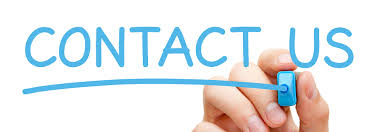 Oregon Department of Education
9
Regional Contacts by ESD
Amy Tidwell
Grant, Harney, High Desert, InterMountain, Jefferson, North Central and Region 18
Jen Engberg
Clackamas, Columbia Gorge, Multnomah and Northwest Regional 

Lisa Plumb
Lane, Linn Benton Lincoln and Willamette

Sarah Martin
Douglas, Lake, Malheur, South Coast and Southern Oregon
Oregon Department of Education
10
[Speaker Notes: We have divided up the state into four sections. Each of us serves as the primary contact for the districts in these ESDs]